מועדון בוקר פנאי
תשע"ה
ראש השנה במועדון
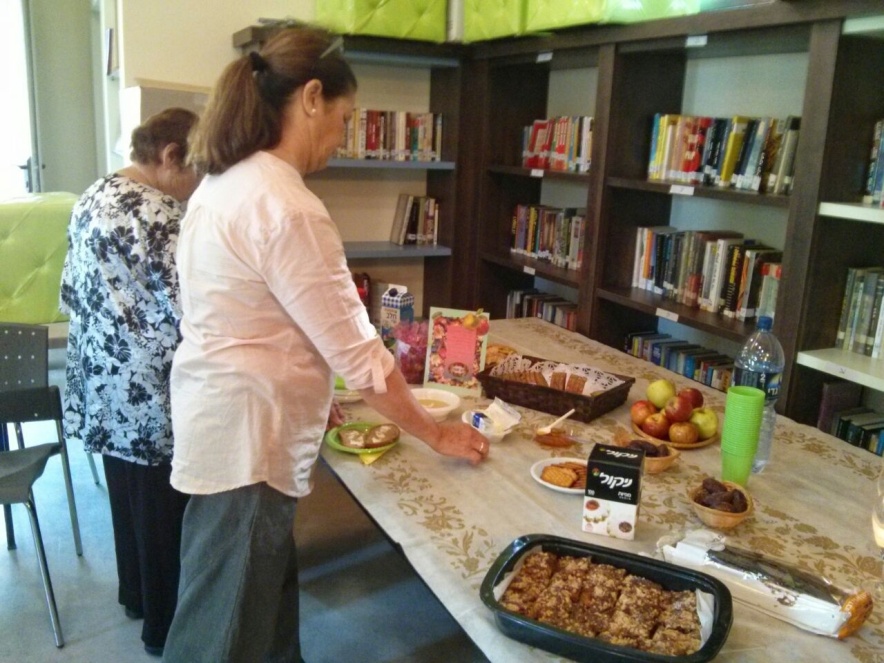 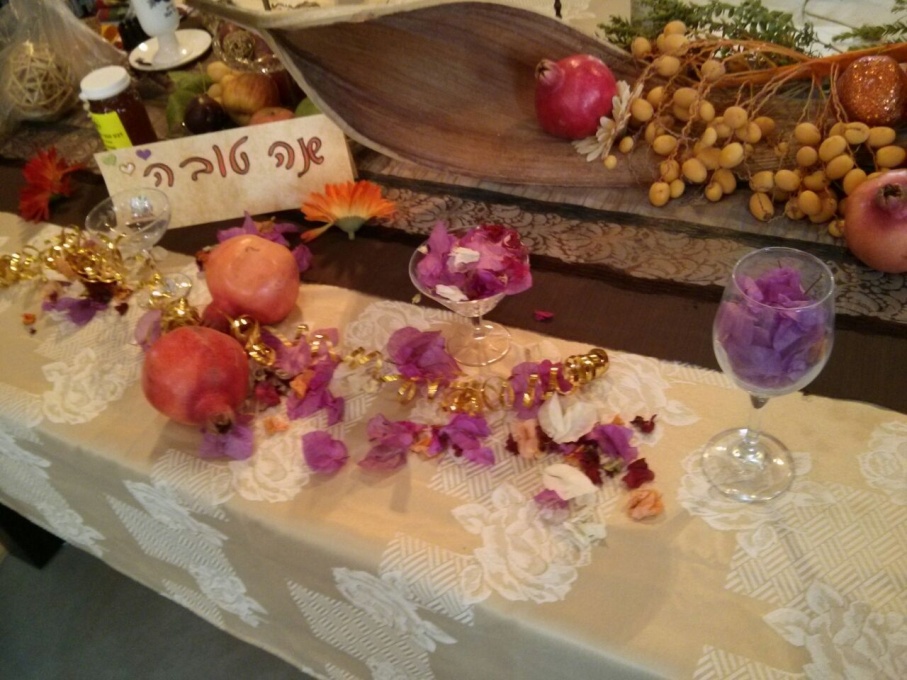 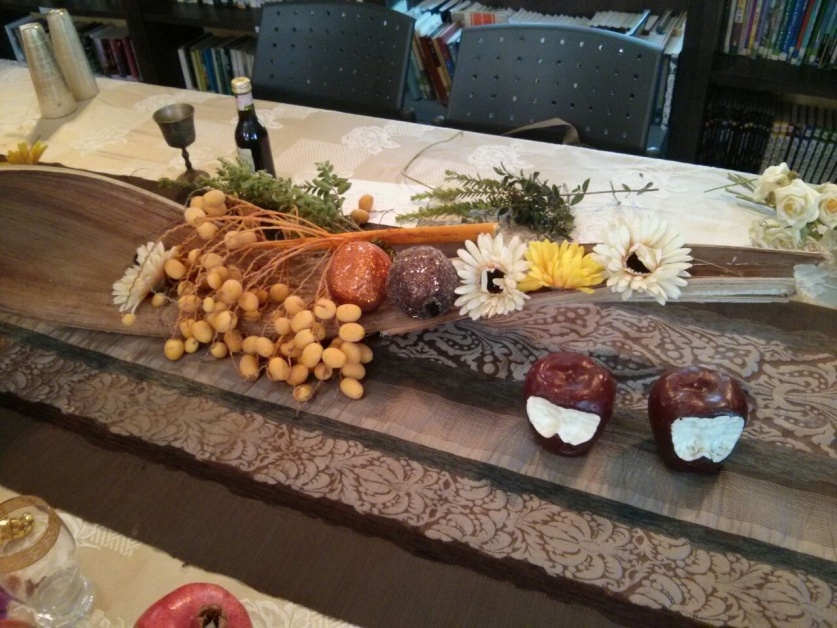 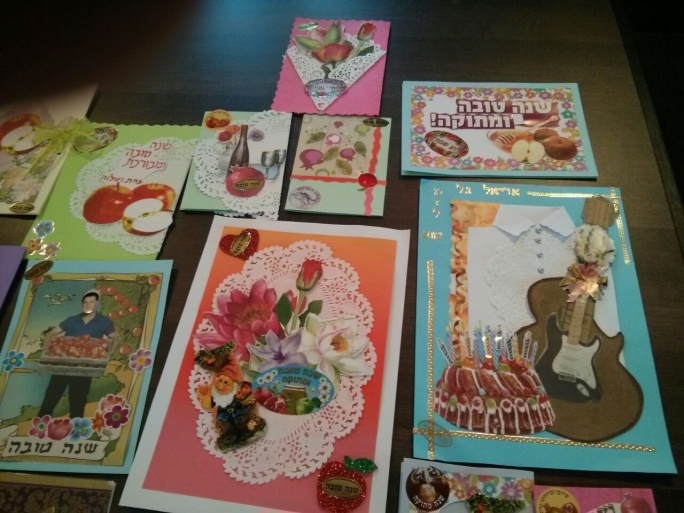 טיול לשרונה
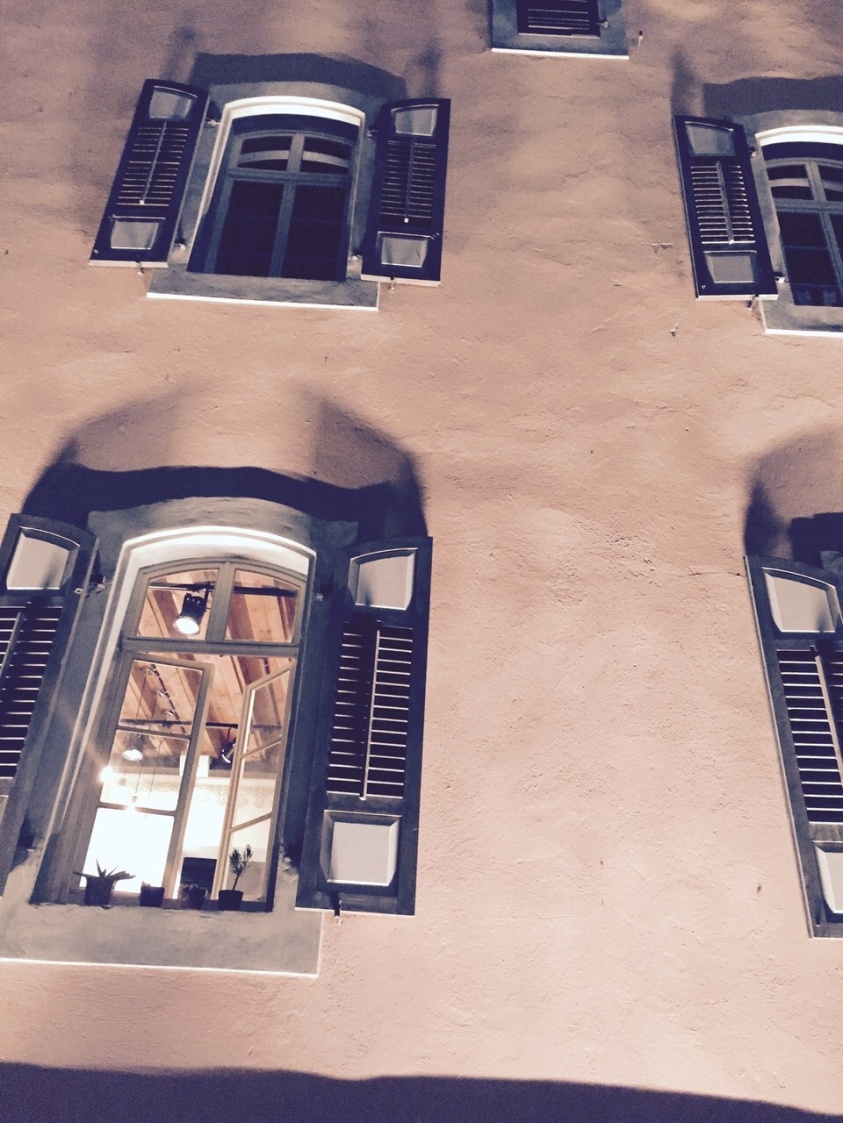 מסיבת חנוכה בערוגות
טו בשבט
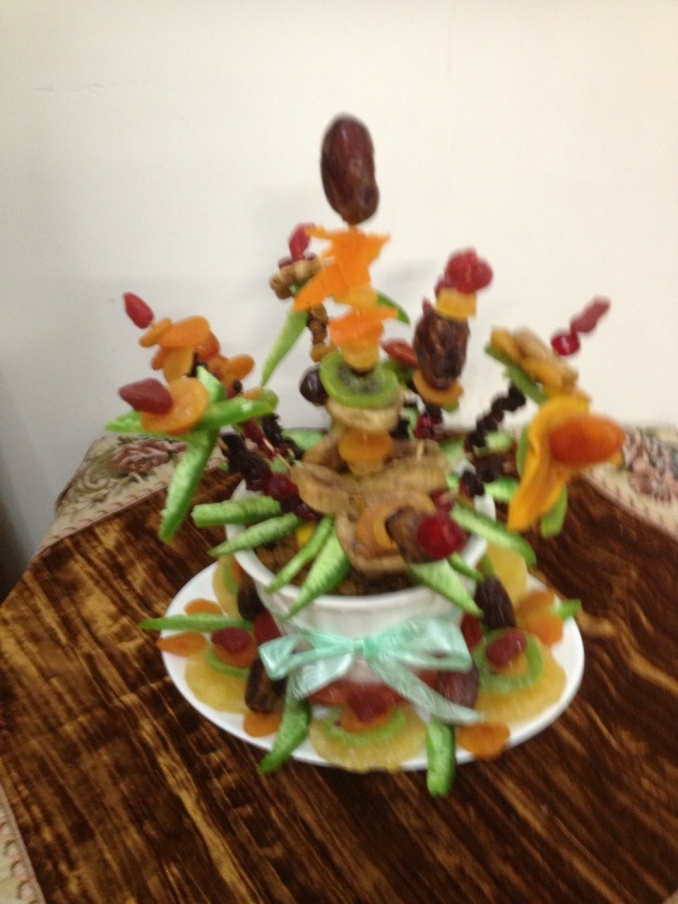 יום המשפחה
פורים
טיול לגדרה
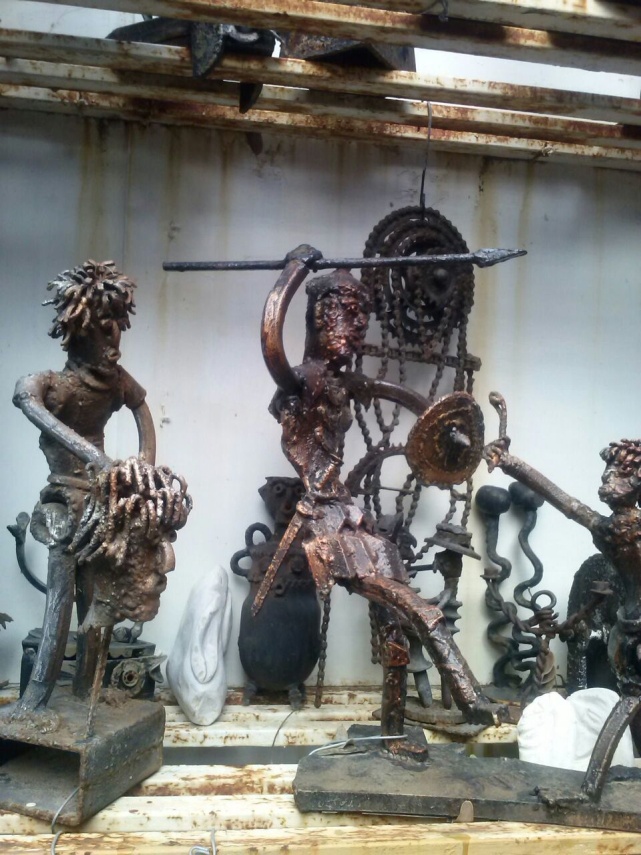 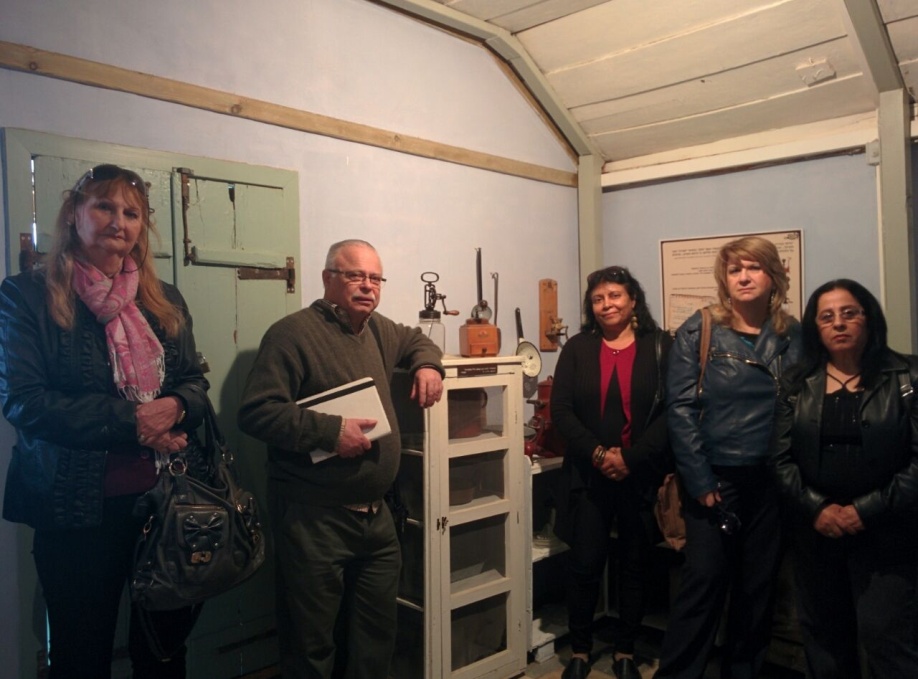 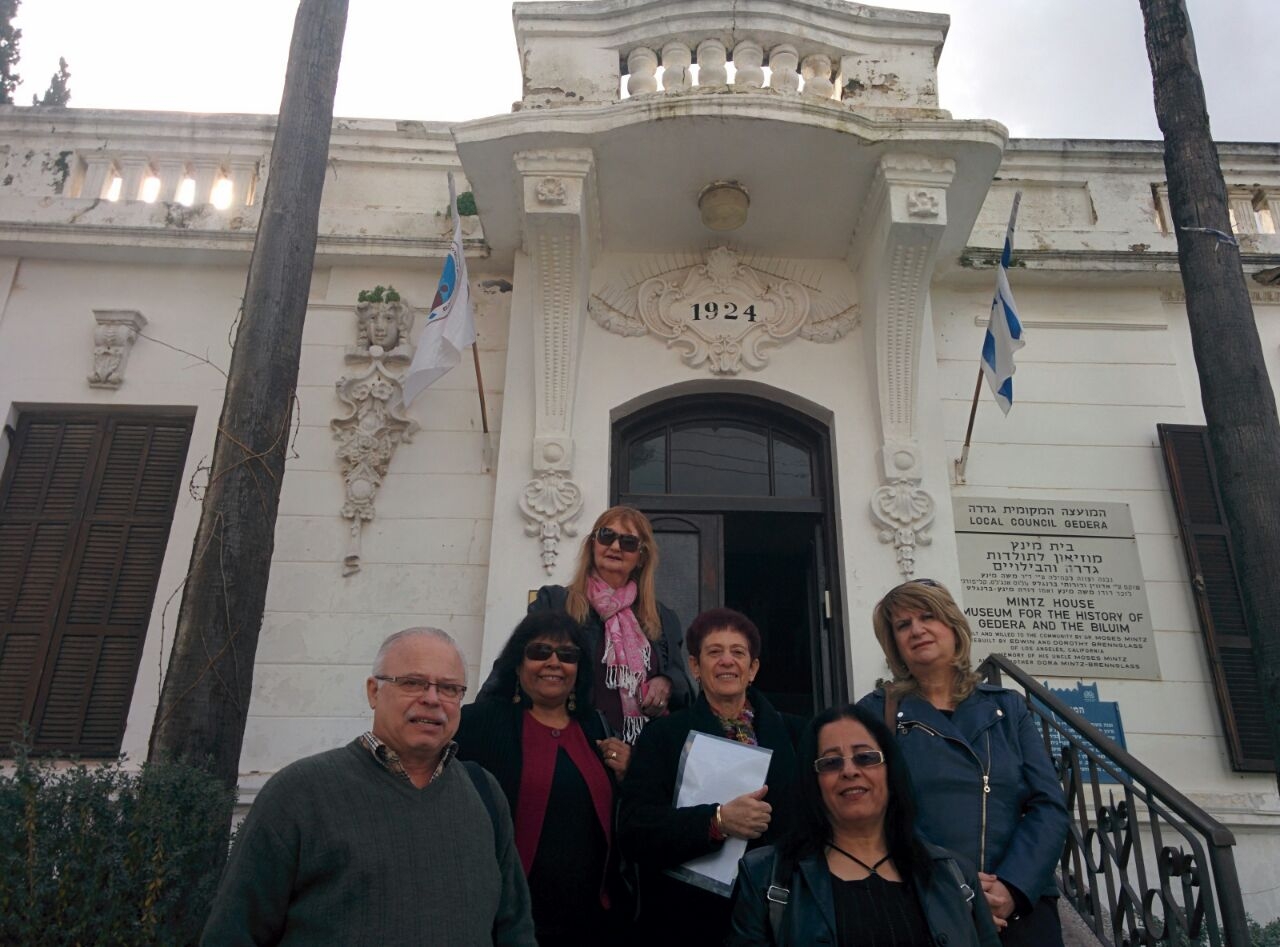 ספר ביכורים של שושי גל
טיול לרחובות
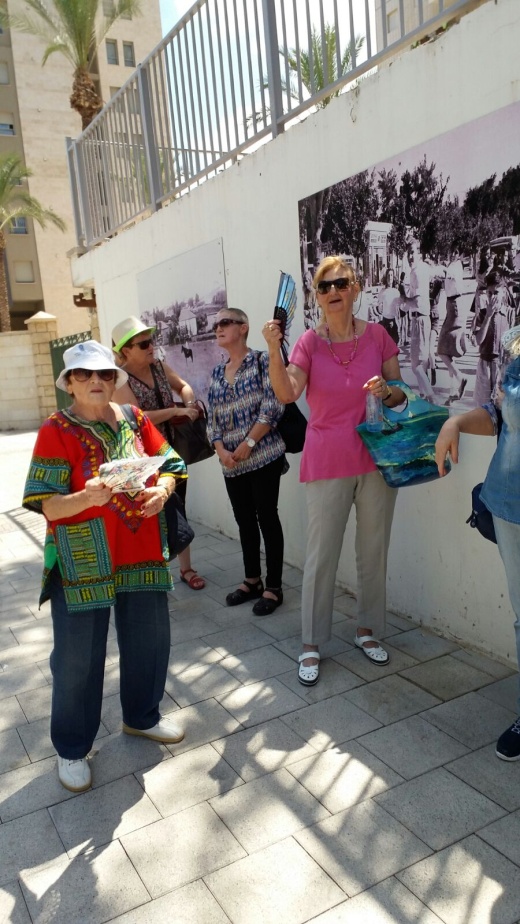 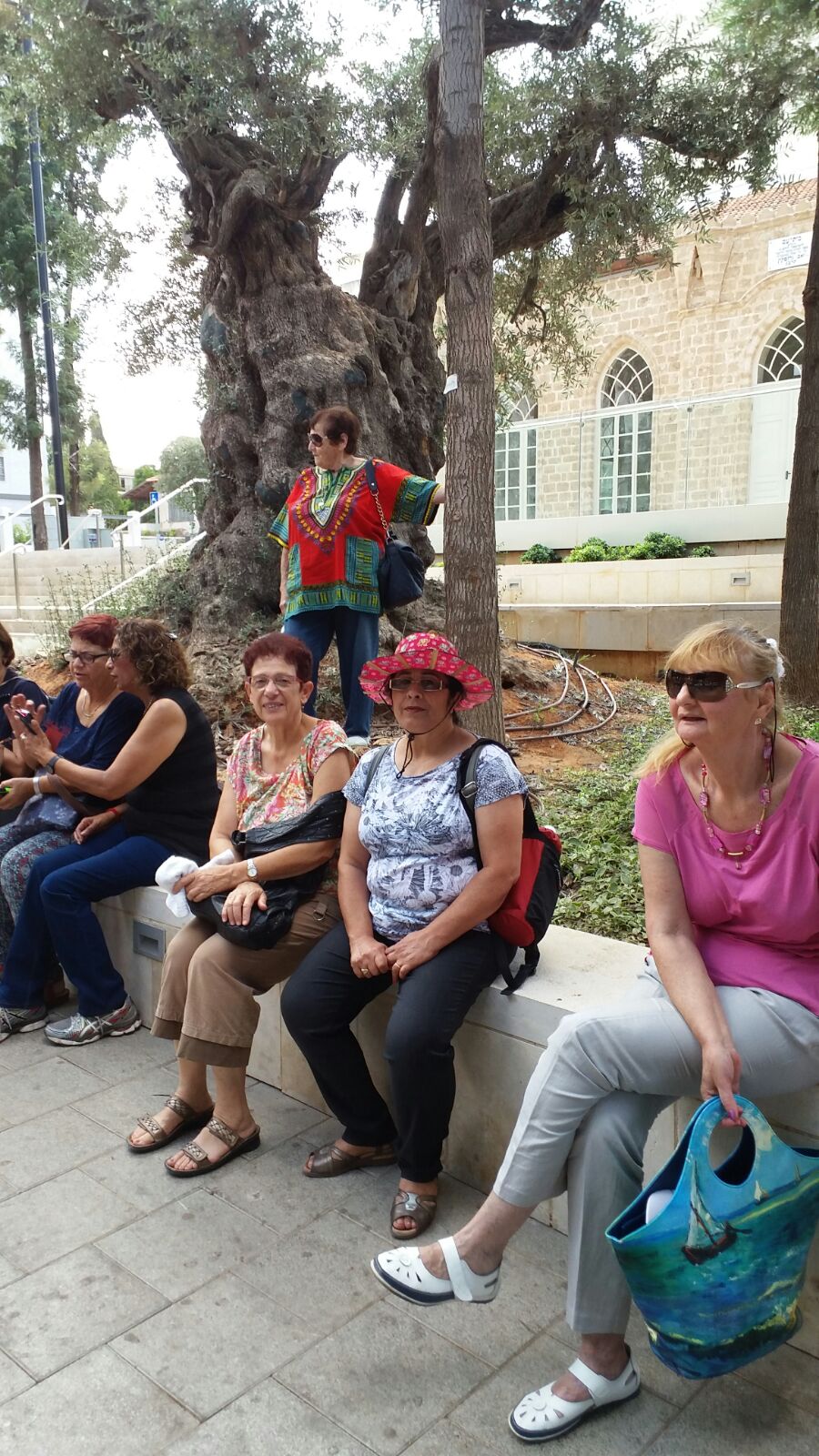 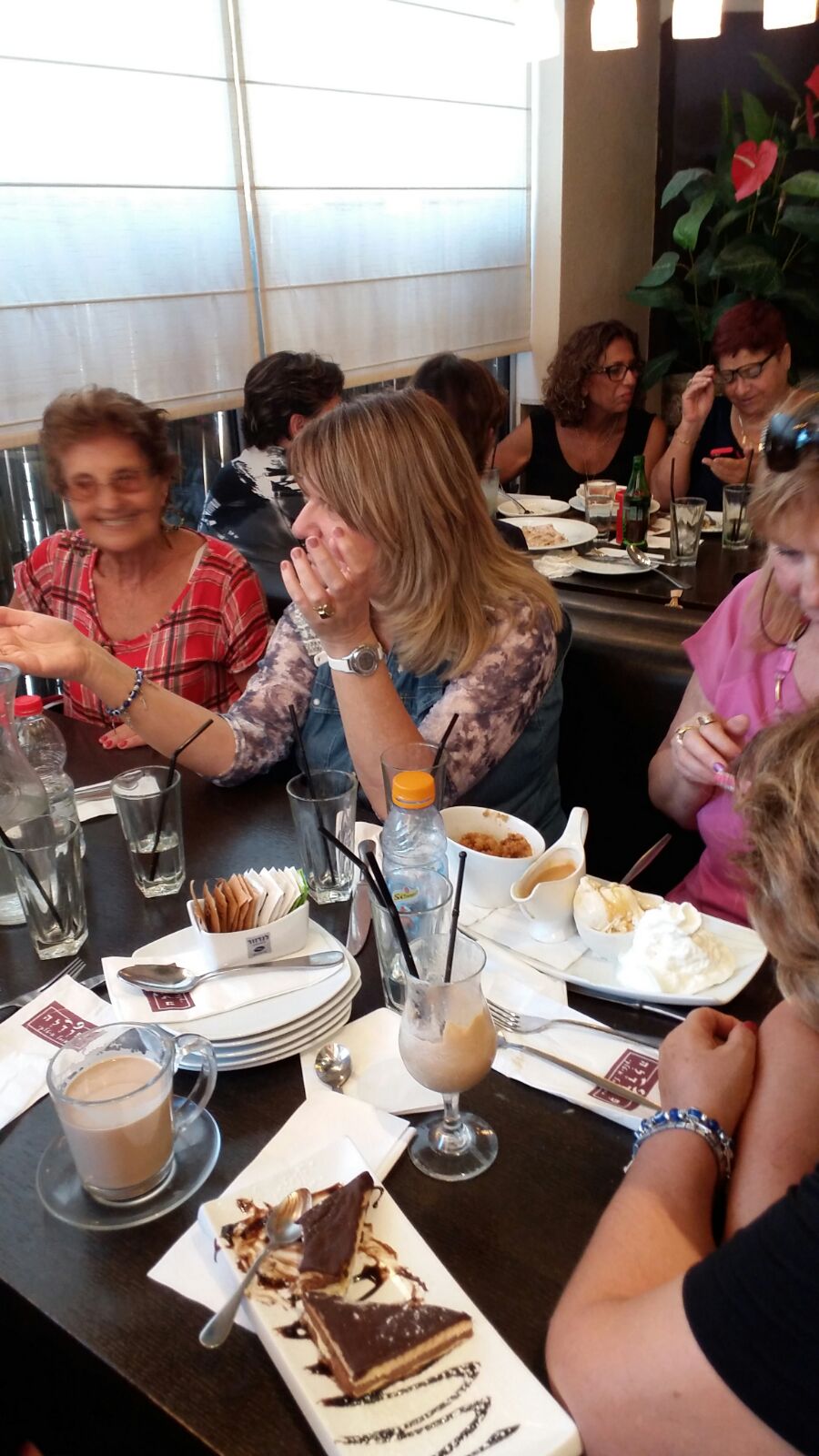